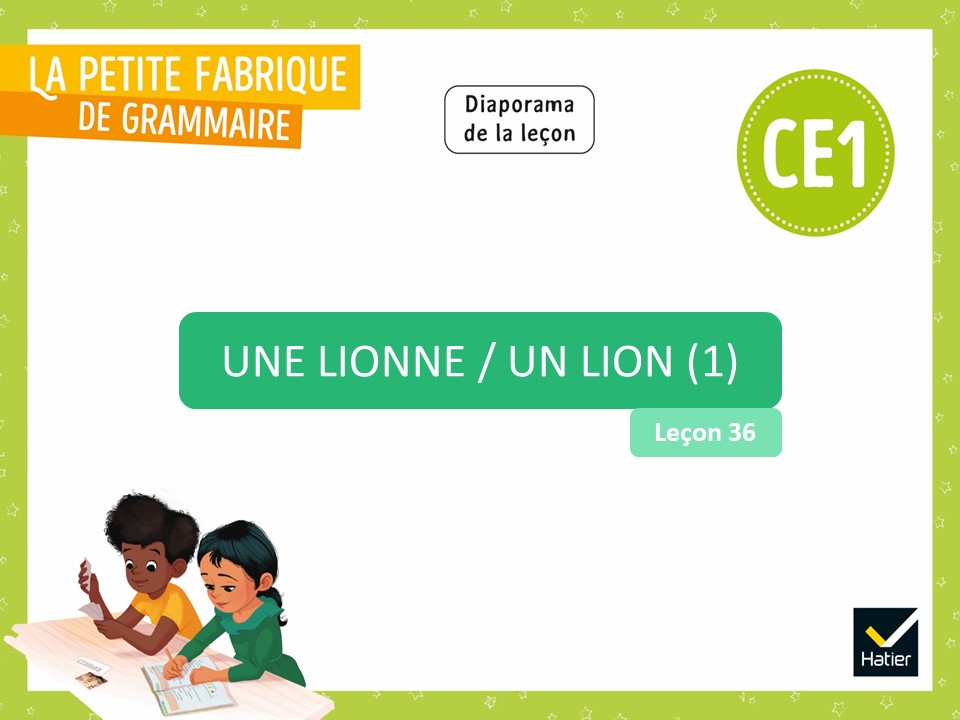 [Speaker Notes: LE GROUPE DU NOM – L’accord de l’adjectif au féminin et au masculin

Leçon 36 : Une lionne / un lion (1)

Certaines diapositives ont été dupliquées afin de scinder le commentaire du mode présentateur en deux parties lorsque le propos est long. Cela vous permettra de poursuivre vos explications de manière plus fluide.]
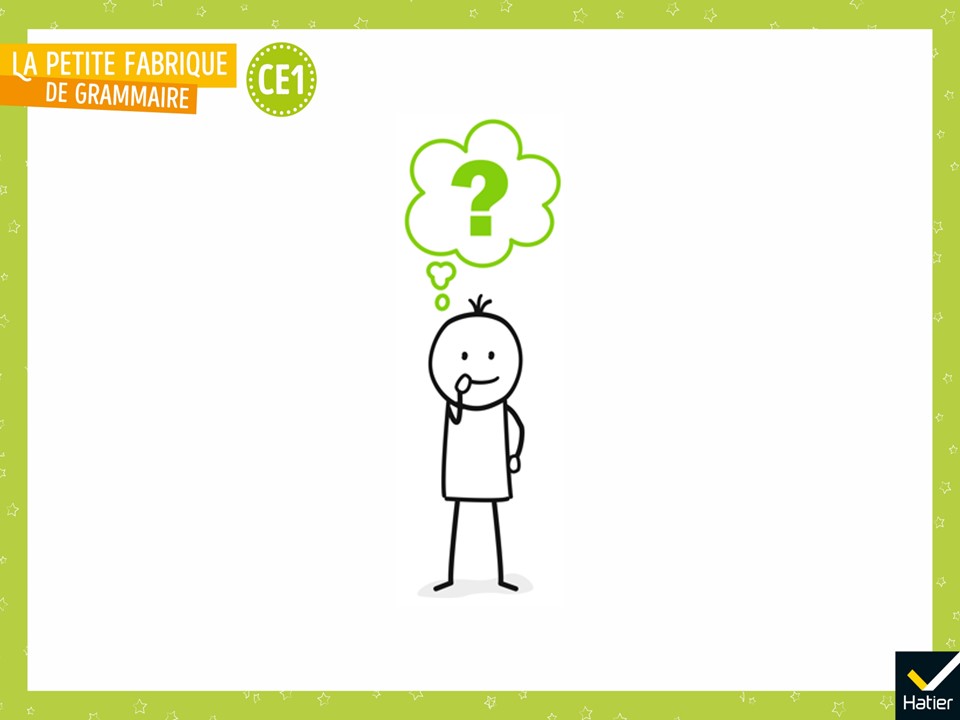 [Speaker Notes: PHASE 1 : Enrôlement

 « Aujourd’hui, nous allons travailler à nouveau sur le masculin et le féminin en précisant les choses. Que savez-vous sur le masculin et sur le féminin ? »
Réponses probables :
Le masculin, c’est quand on dit un ou le ; le féminin, c’est quand on dit une ou la.
Pour l’adjectif, au féminin, il y a un -e ; au masculin, il n’y en a pas. Etc. 

 « Pour l’adjectif, quelle est la marque du masculin ? Du féminin ? À quoi on les reconnait à l’oral ? À l’écrit ? »]
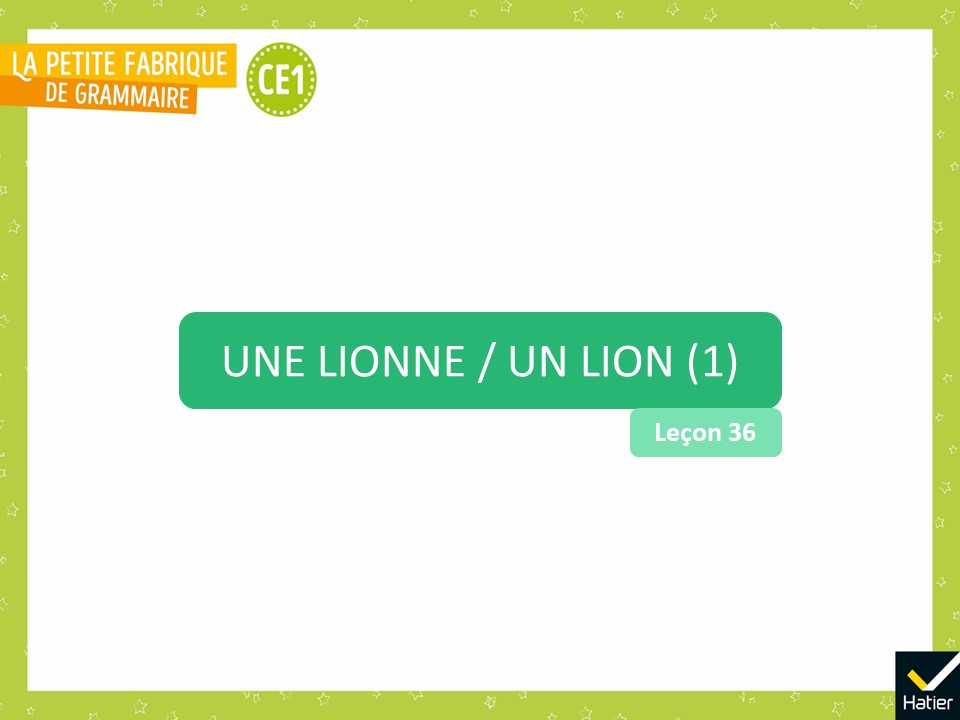 [Speaker Notes: « La classe va pouvoir vérifier tout cela grâce à un travail de variation (changement). On a déjà fait ce type de travail dans la leçon 6 Des lionnes / une lionne, mais la règle de changement sera différente aujourd’hui. Vous avez un indice du changement à faire dans le titre de la leçon. Je l’ai affiché. À votre avis, quelle va être la règle de changement dans cette leçon d’aujourd’hui ? »

Réponse attendue :
Il faut passer du féminin au masculin.]
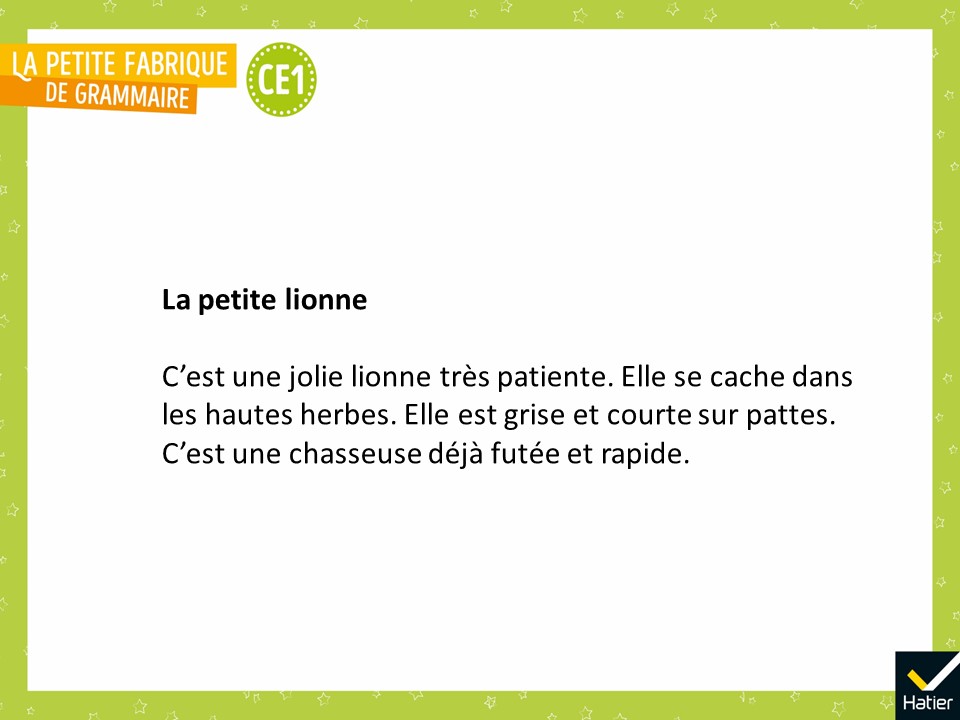 [Speaker Notes: PHASE 2 : Variation

Distribuer le texte (cf. Fichier photocopiable).

 « Lisez ce texte qui parle d’une lionne. »
Demander un rappel de texte pour s’assurer de la compréhension.]
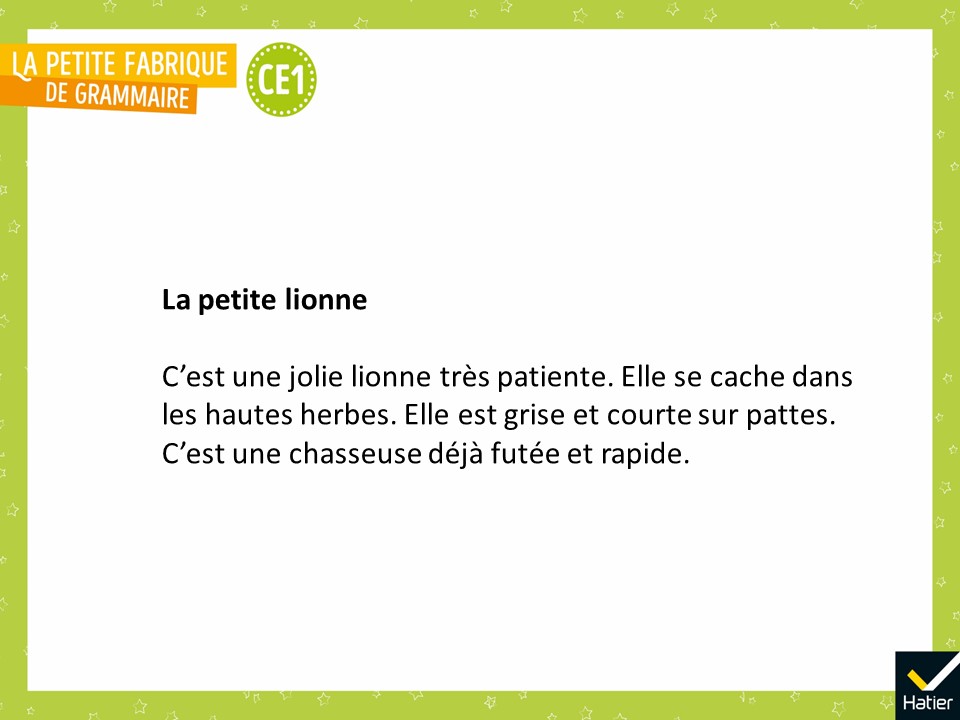 [Speaker Notes: « Dans ce texte, on parle d’une lionne, qui est un nom féminin. On va le transformer pour parler d’un lion. Lion est un nom masculin. Est-ce que ça va changer quelque chose au texte d’après vous ? » 
Réponses possibles : 
On va changer une en un, la en le, etc. 
D’autres mots vont changer, on va enlever des –e comme dans Fille ou garçon quand les mots vont avec un chat ou un chien.

« La classe va vérifier. »]
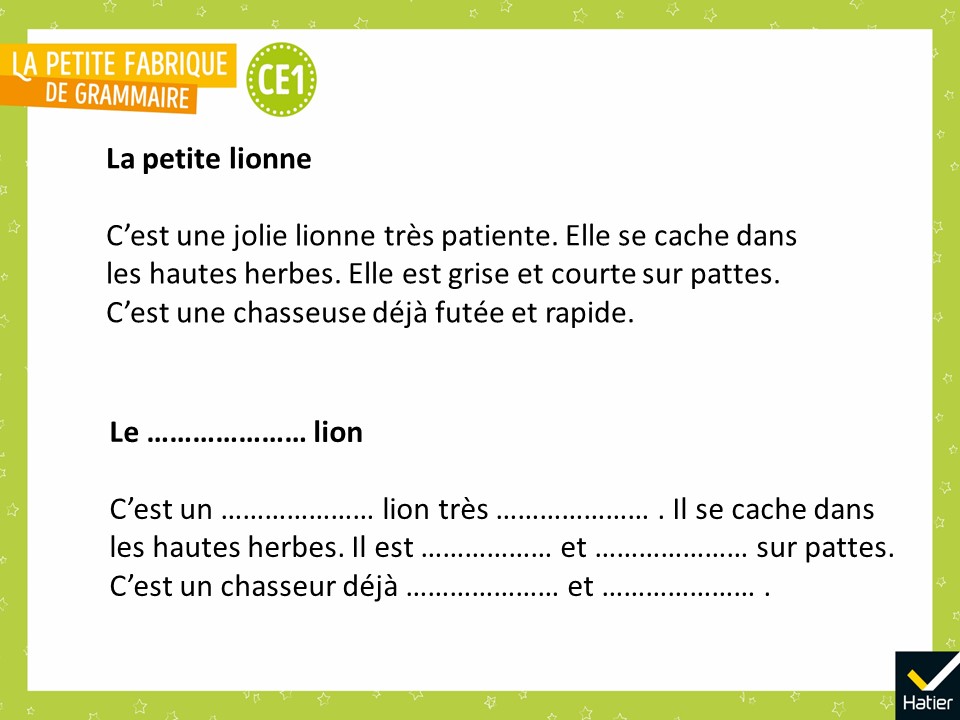 [Speaker Notes:  Distribuer le 2e texte (cf. Fichier photocopiable).

 « Remplissez les trous avec le mot qui convient, à la forme qui convient pour parler d’un lion. »]
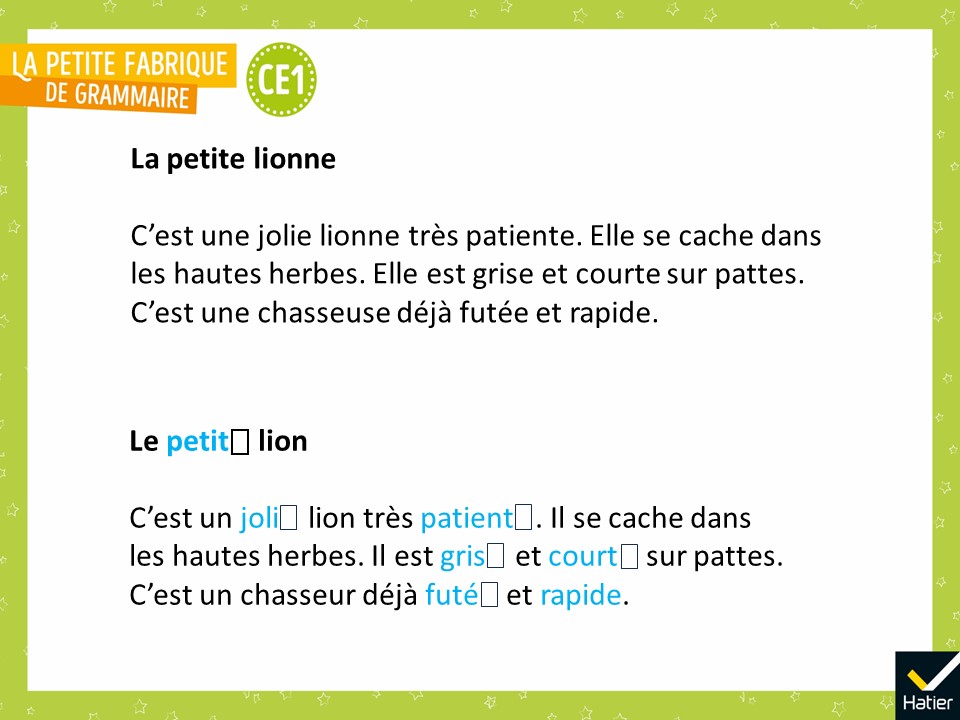 [Speaker Notes:  « Quelle est la sorte de mots qui avaient été enlevés et que vous avez remis dans les trous ? »
Réponse attendue : Ce sont des adjectifs.]
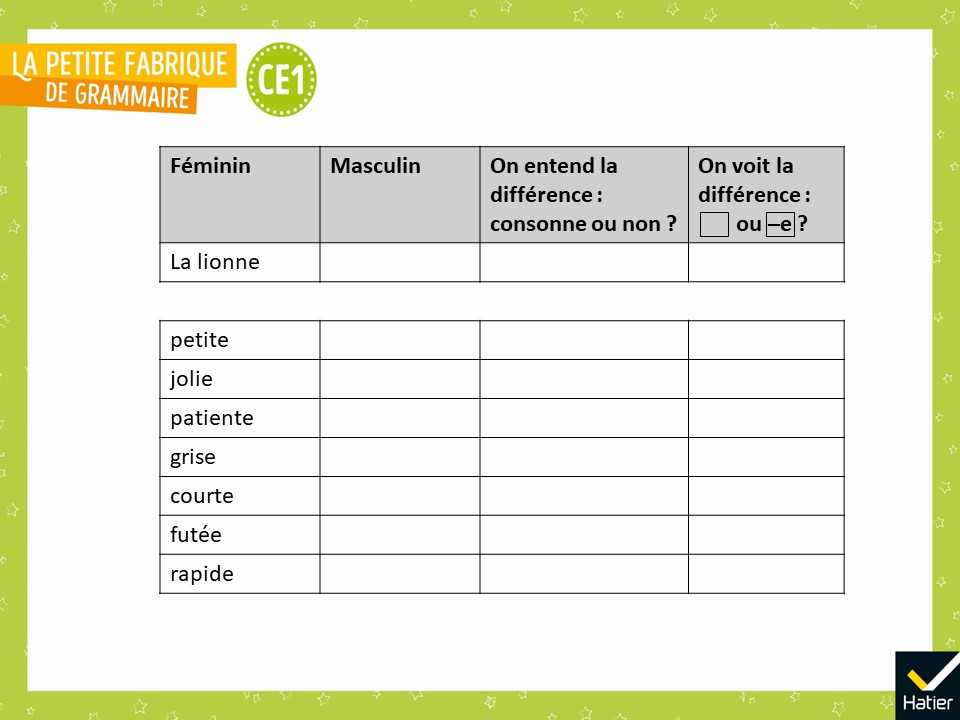 [Speaker Notes:  « Comment est chaque mot au féminin, au masculin ? Pour lesquels entend-on la différence ? Pour lesquels voit-on la différence ? »

 Remplir le tableau sous la dictée des élèves.]
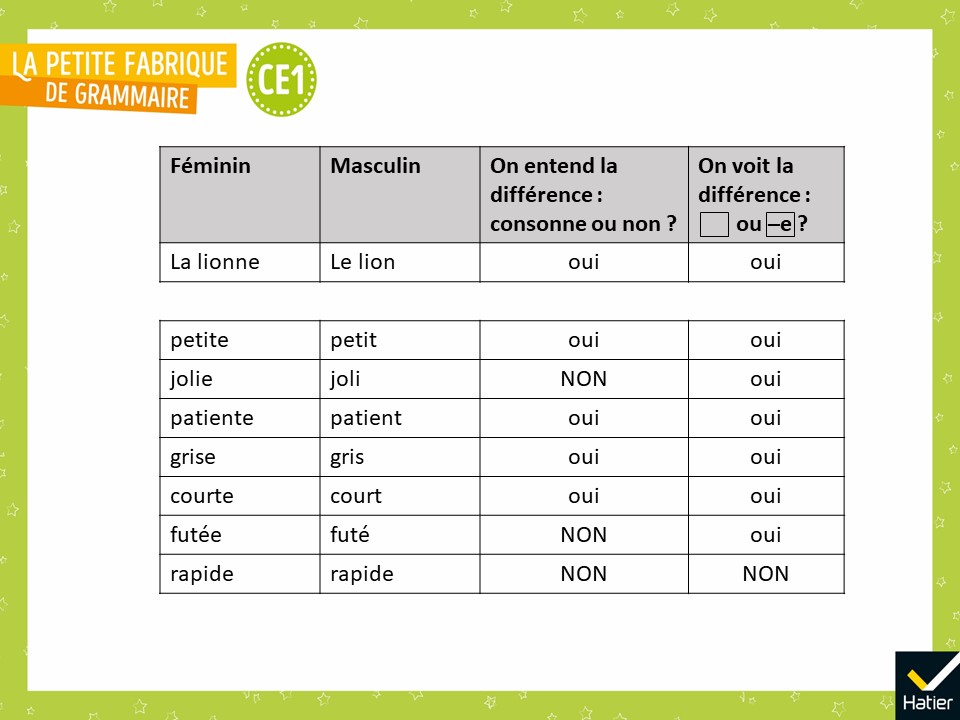 [Speaker Notes: « Tous les mots qui avaient été enlevés dans le texte sont des adjectifs. 
Tous, sauf rapide, ont deux formes : une forme au masculin et une autre au féminin. Il faut choisir la bonne forme, celle qui va avec lion (masculin) ou celle qui va avec lionne (féminin). 
On entend la différence entre les formes (patiente / patient) sauf pour rapide, jolie et futée. »]
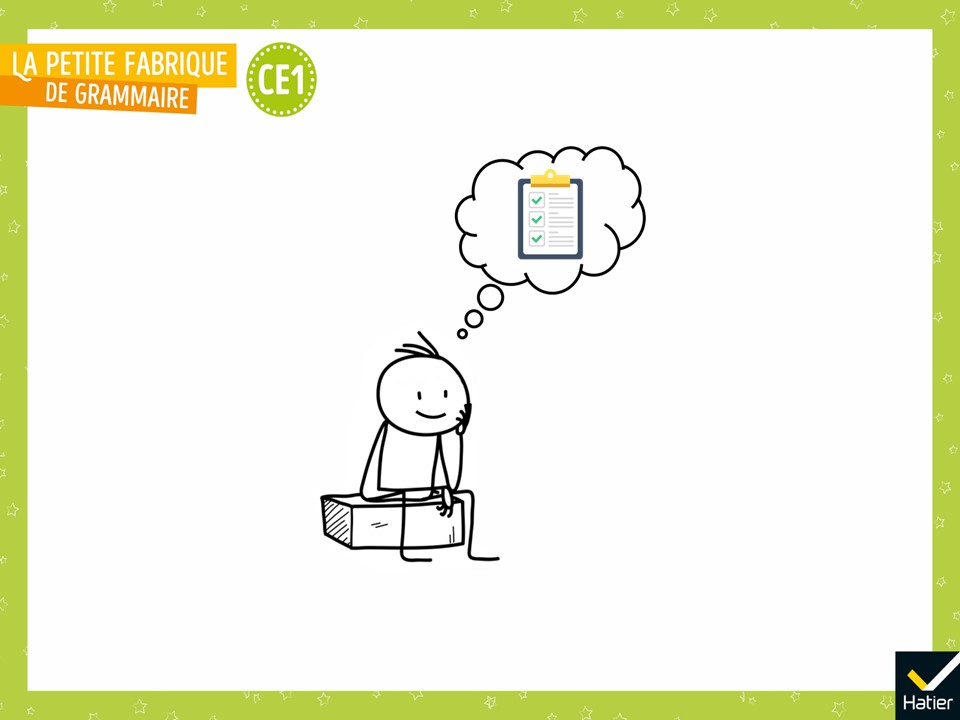 [Speaker Notes: « Dans la leçon Une lionne / un lion, qu’avons-nous appris ? »
Réponse attendue (collectivement) : On a appris que : 
Les adjectifs qui vont avec le nom se mettent au masculin si le nom est masculin ou au féminin si le nom est féminin. 
Quand ils sont au féminin, ils ont la marque -e. 
Quand on passe du féminin au masculin, on supprime souvent ce -e, mais pas toujours. Pour rapide, on ne le supprime pas.]
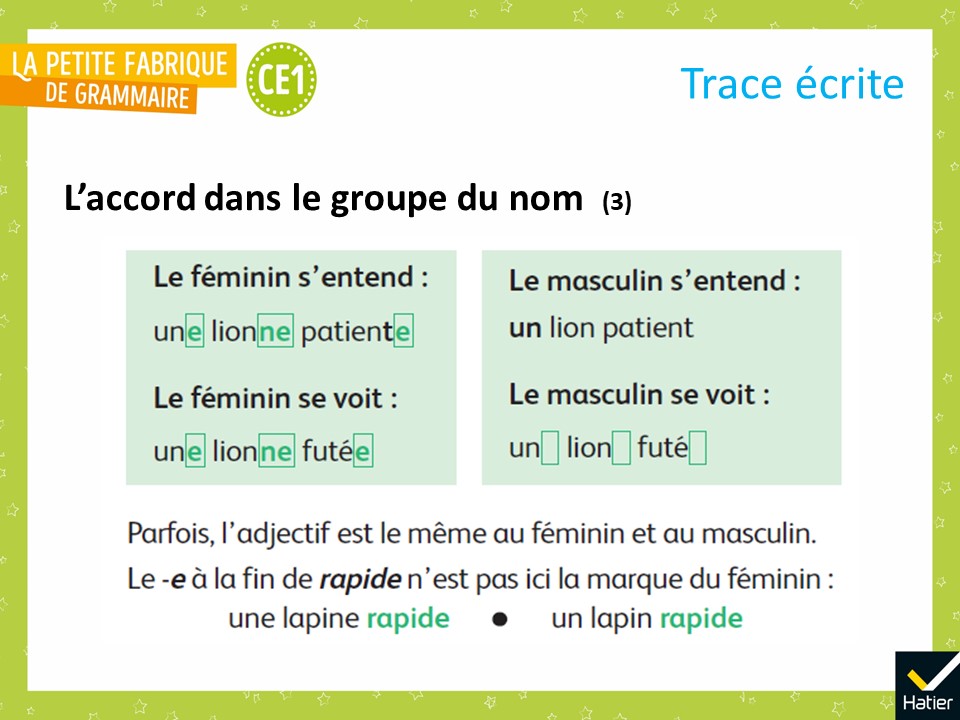 [Speaker Notes: « Voilà les exemples que j’ai choisis. On va les lire ensemble. »]
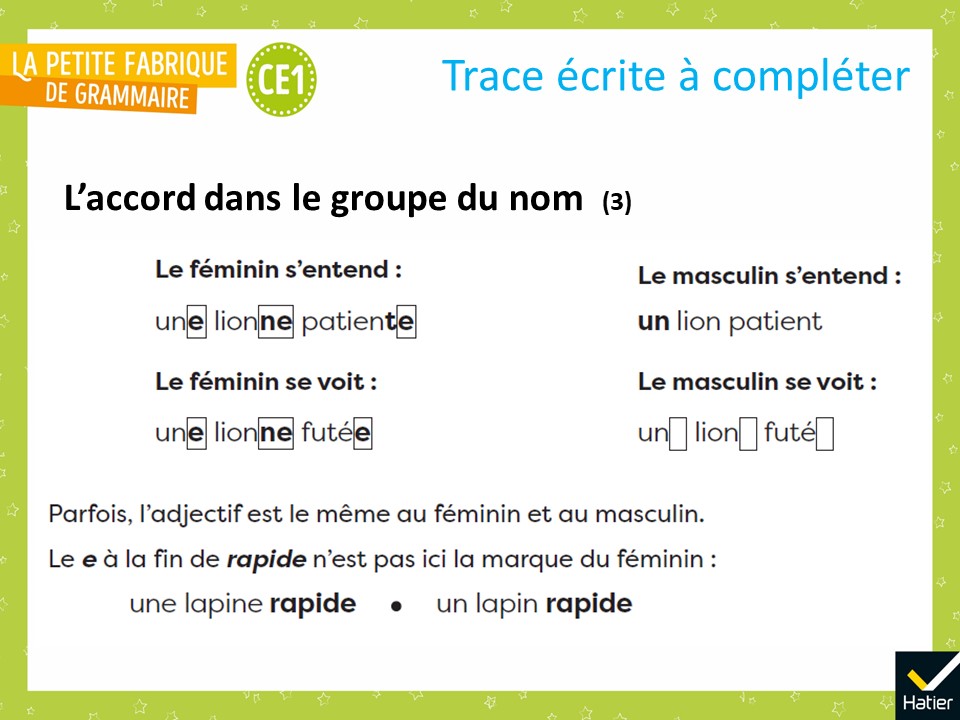 [Speaker Notes: Distribuer la trace écrite à compléter (cf. Fichier photocopiable).
« Voilà votre trace écrite. Vous allez ajouter les couleurs.
Avec le crayon vert, coloriez très légèrement les marques du féminin, et entourez le mot un dans un lion patient. »]
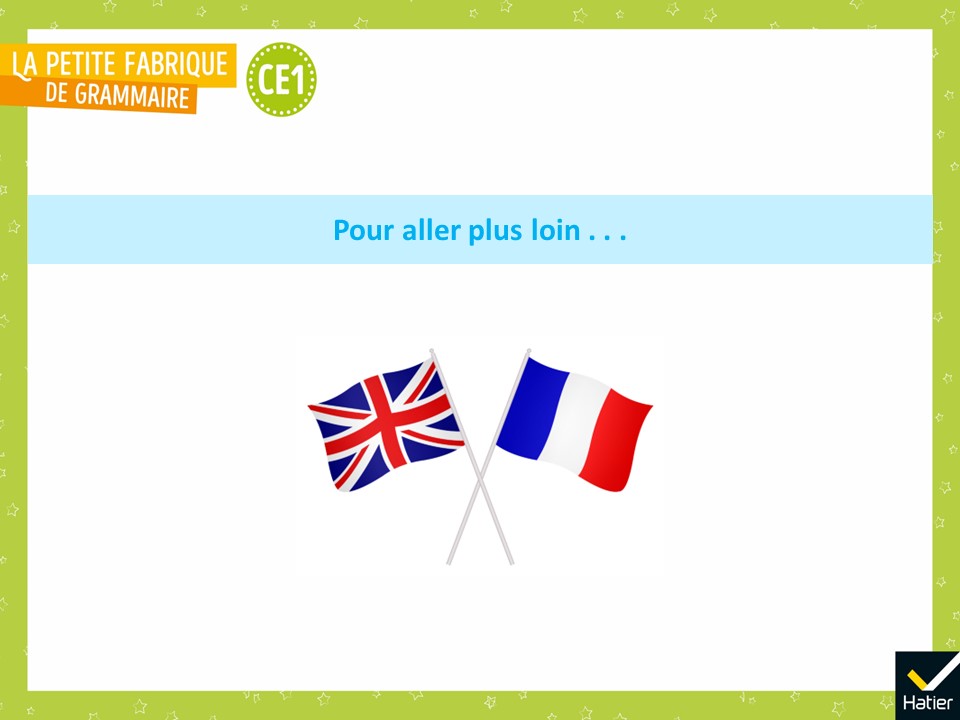 [Speaker Notes: Prolongement possible 

« En anglais, le féminin et le masculin ne se distinguent pas par une marque. »]
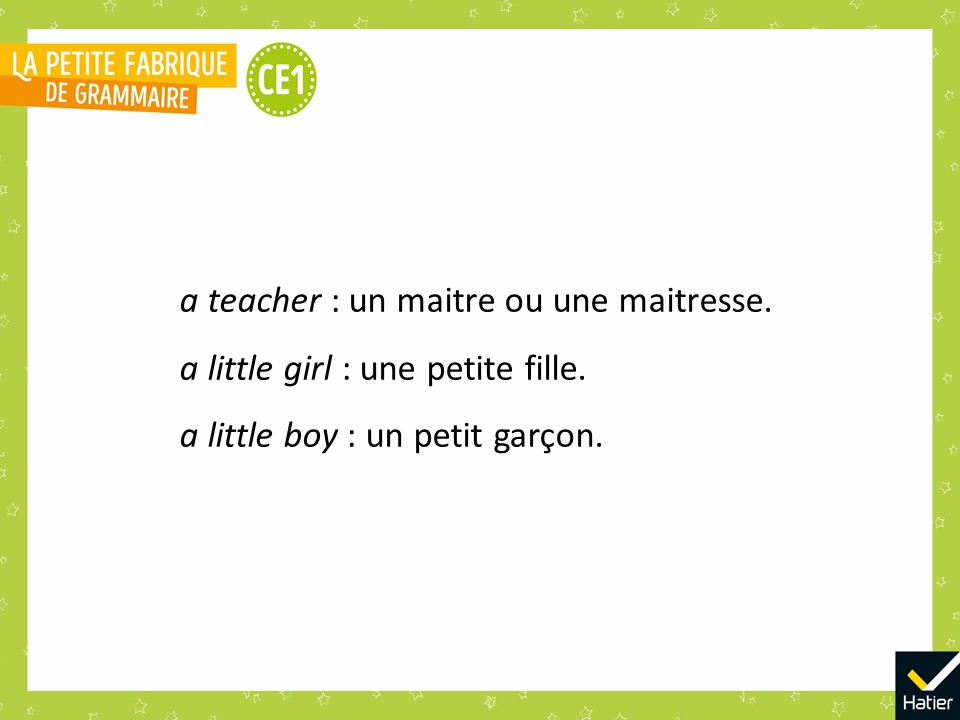 [Speaker Notes:  « A et little n’ont pas changé qu’on parle d’un garçon ou d’une fille. D’après vous, est-ce plus facile ou plus difficile qu’en français ? »

« Et dans une langue que vous connaissez, est-ce que l’on distingue le féminin et le masculin par une marque ? Expliquez à la classe. »]
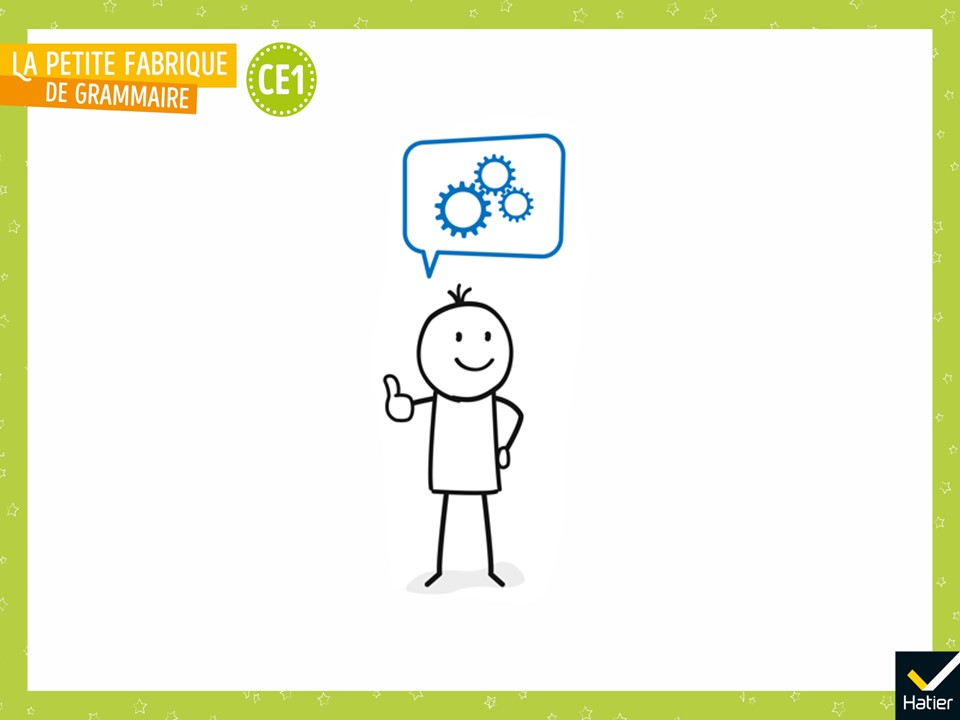 [Speaker Notes: POINT SUR LA MÉTHODOLOGIE : La variation

 « Pouvez-vous expliquer ce que vous avez fait pour écrire les mots dans le texte à trous ? »
Réponse attendue : 
Quand il y avait un trou, on cherchait quel était le mot qui manquait en regardant dans le texte de la petite lionne. On prenait ce mot et on cherchait comment était ce mot pour parler d’un lion. 
« Pour chaque mot qui manquait dans le texte du lion, vous avez cherché l’adjectif qui parlait de la lionne. Dans le texte de la lionne, l’adjectif était au féminin, alors vous avez cherché la forme masculine pour mettre dans le texte du lion. Ensuite, on a cherché quelles étaient les différences entre les formes féminines et les formes masculines. »]
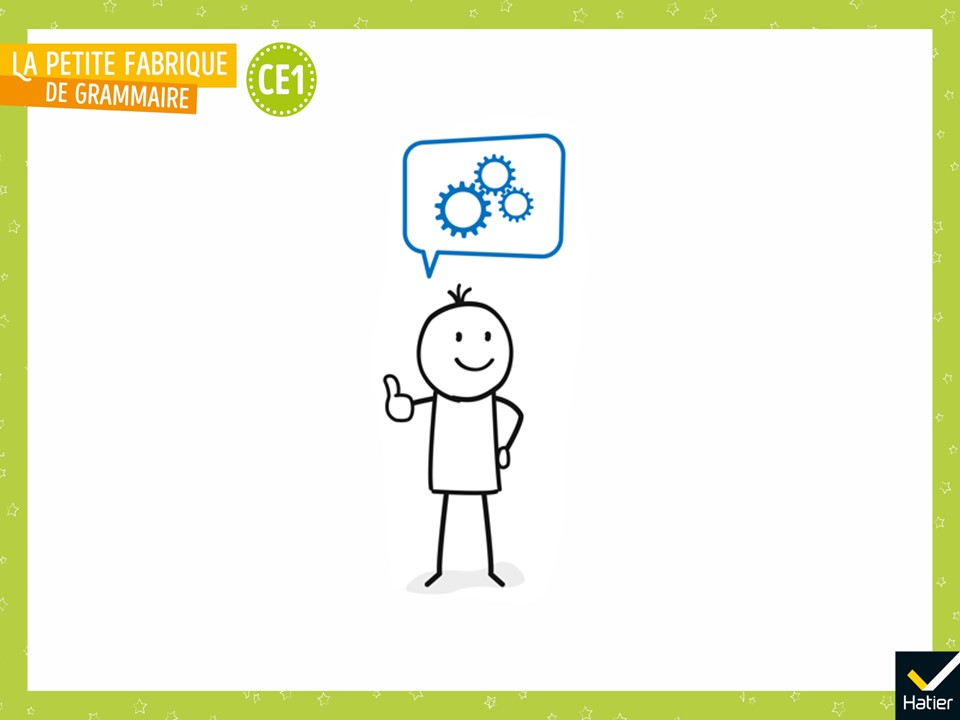 [Speaker Notes:  « Quand on change un texte ou des mots en suivant une règle, on dit qu’on fait varier le texte ou les mots, on appelle cela une variation. Le but d’une variation, c’est de comprendre comment les textes ou les mots changent de formes : quelles sont les parties du texte ou du mot qui changent ? Est-ce qu’il y a des règles de changement ? etc. » 

« Pour terminer le travail, que doit-on faire ? »

Réponse attendue : 
On doit retenir les règles selon lesquelles les mots changent de formes. Ici, il faut souvent ajouter un -e à l’écrit aux adjectifs pour avoir la forme au féminin. Mais il ne faut pas toujours enlever le -e pour avoir le mot au masculin : il y a l’adjectif rapide.]
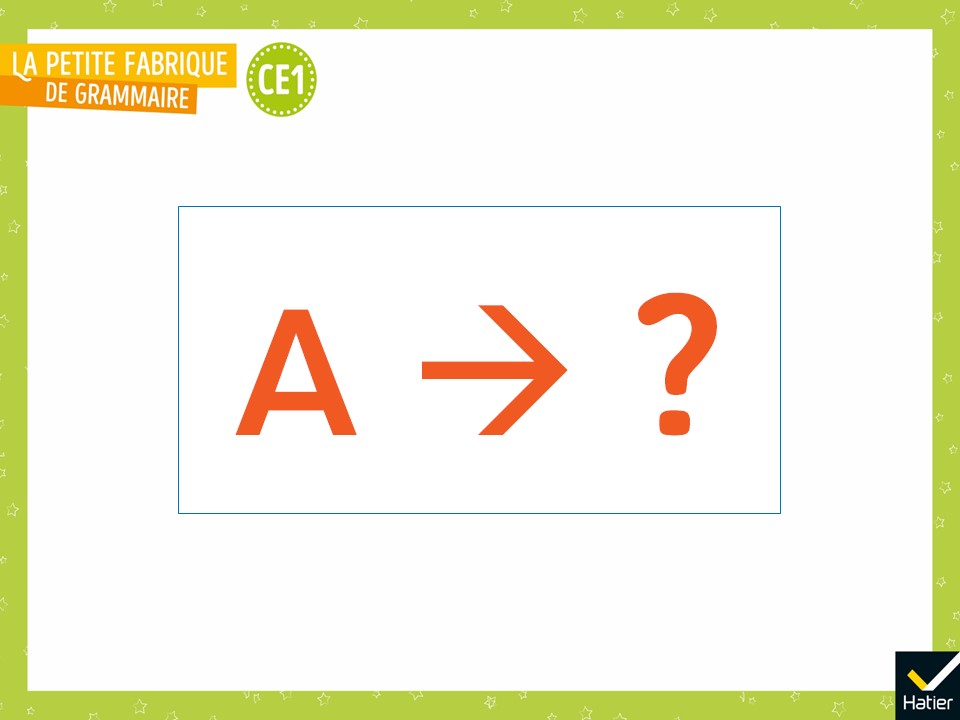 [Speaker Notes:  « Voilà le pictogramme que nous afficherons pour nous souvenir de ce type d’activité où l’on change des mots avec la même règle.
La lettre A, c’est pour le mot ou le texte qu’on connait mais qu’on doit changer. La flèche c’est pour dire qu’il y a un changement, une transformation. Et le point d’interrogation, c’est pour dire qu’il faut trouver ce que devient le texte ou le mot qui doit être changé. » 

 « Est-ce qu’on n’avait pas déjà fait des variations ? » 
Réponses possibles : 
Dans les leçons Des lionnes / une lionne, Scénettes, La machine à conjuguer, etc.]
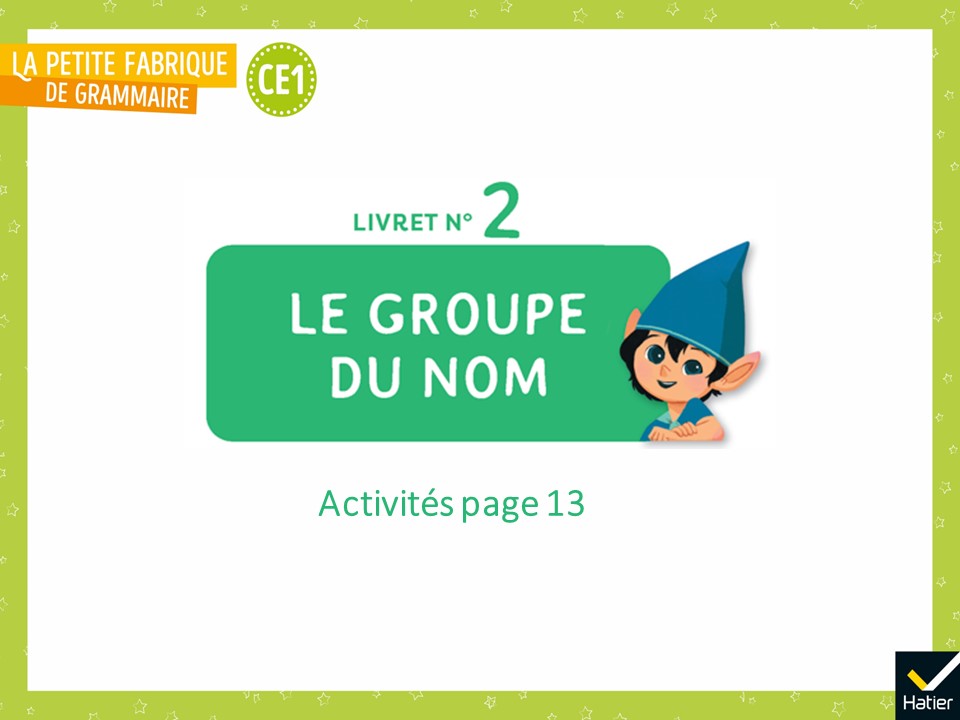 [Speaker Notes: Activités d’entrainement

Livret 2, page 13]
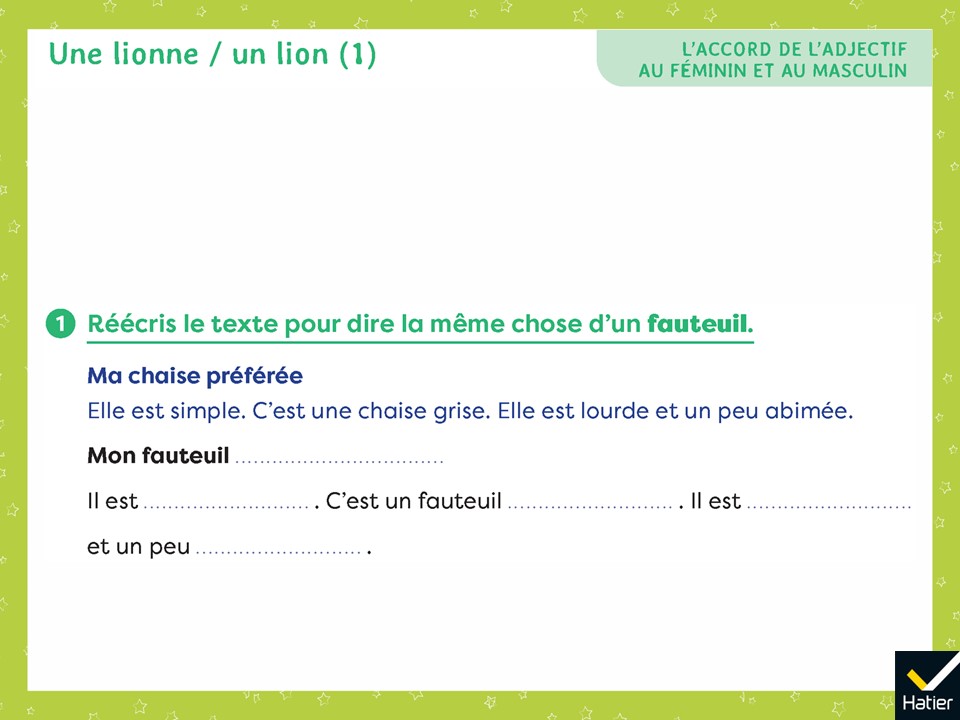 [Speaker Notes: Exercice 1
Mon fauteuil préféré. 
Il est simple. C’est un fauteuil gris. Il est lourd et un peu abimé. 

Revenir sur la distinction entre l’adjectif épicène simple et les trois autres adjectifs. Rapprocher simple de l’adjectif rapide.]
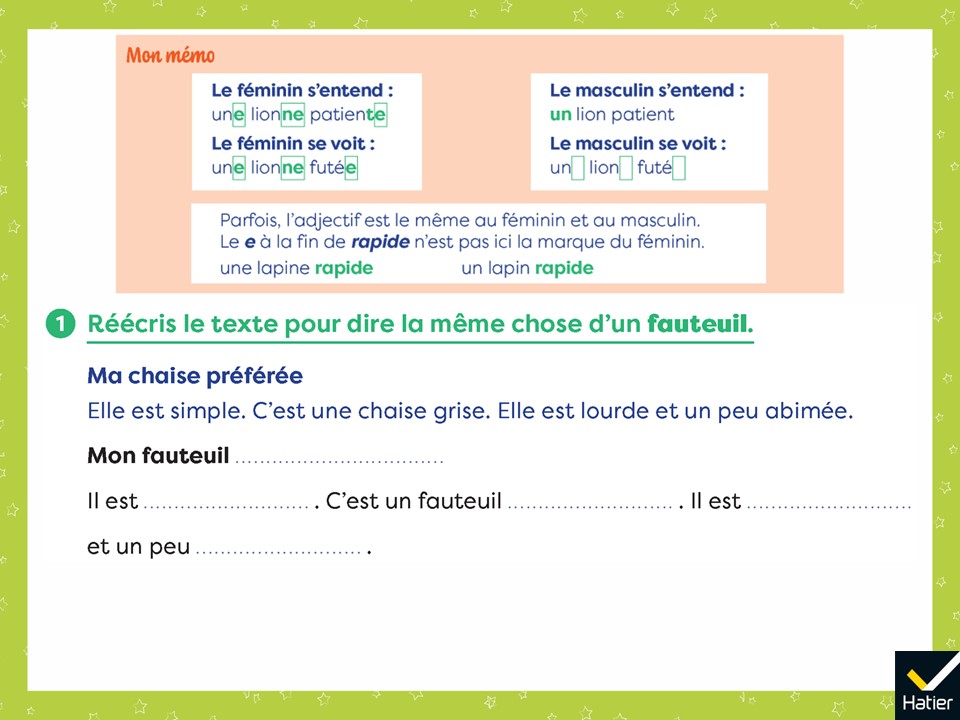 [Speaker Notes: (Affichage avec le mémo)
Exercice 1
Mon fauteuil préféré. 
Il est simple. C’est un fauteuil gris. Il est lourd et un peu abimé. 

Revenir sur la distinction entre l’adjectif épicène simple et les trois autres adjectifs. Rapprocher simple de l’adjectif rapide.]
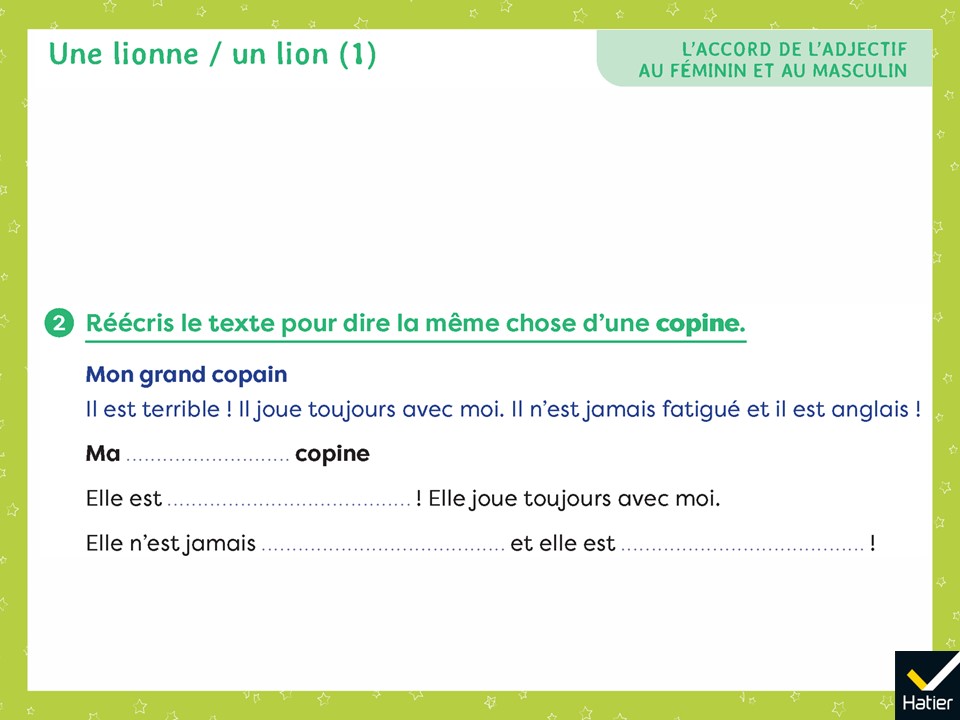 [Speaker Notes: Exercice 2
Ma grande copine. Elle est terrible ! Elle joue toujours avec moi. 
Elle n’est jamais fatiguée et elle est anglaise !]
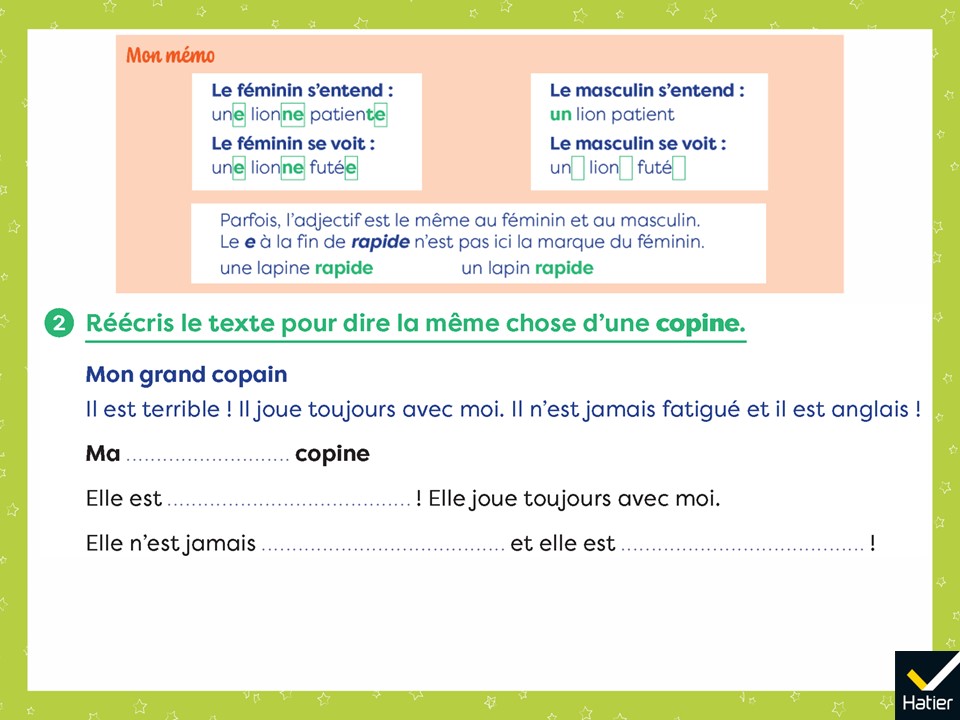 [Speaker Notes: (Affichage avec le mémo)
Exercice 2
Ma grande copine. Elle est terrible ! Elle joue toujours avec moi. 
Elle n’est jamais fatiguée et elle est anglaise !]
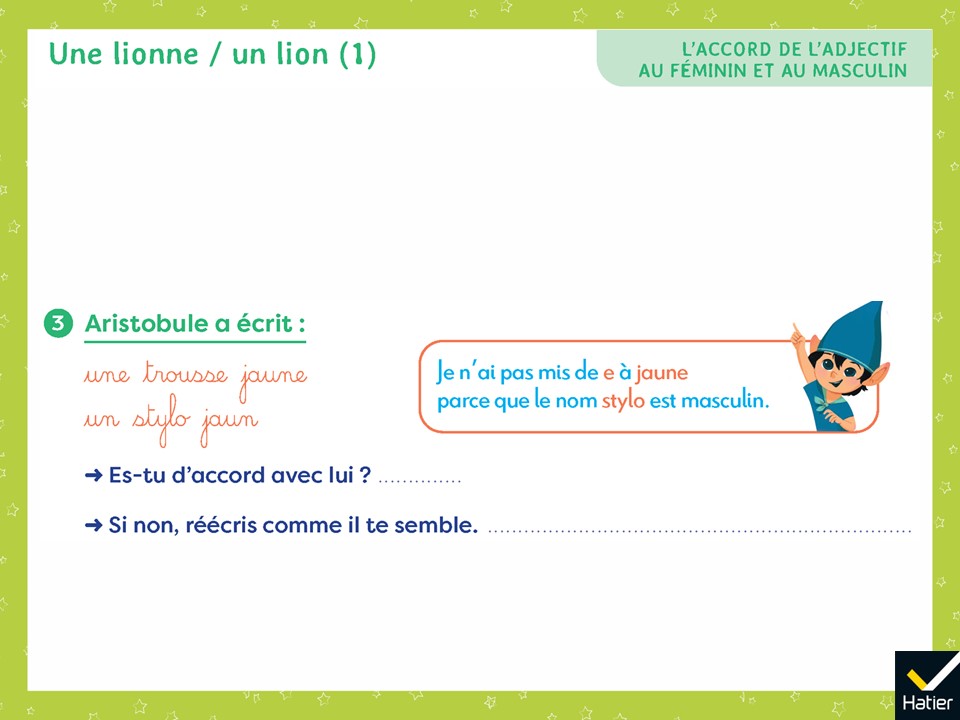 [Speaker Notes: Exercice 3
➜ Non 
➜ un stylo jaune 

Aristobule a raison : stylo est bien un nom masculin et il cherche à accorder l’adjectif jaune avec le nom stylo. 
il a tort : le -e de jaune n’est pas ici la marque du féminin. Jaune s’écrit toujours avec un -e.]
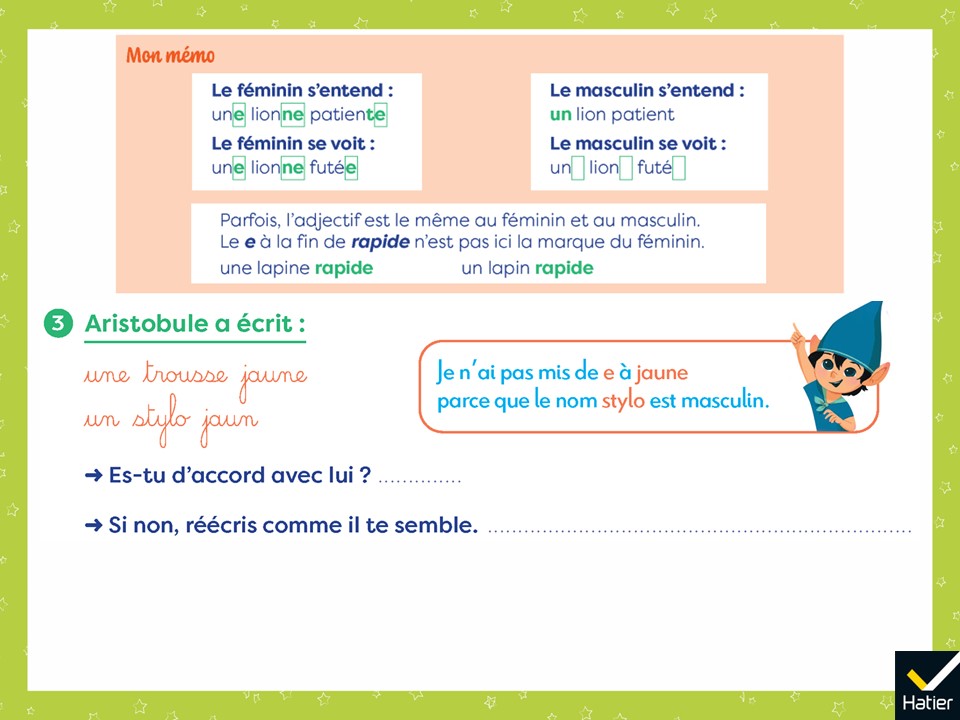 [Speaker Notes: (Affichage avec le mémo)
Exercice 3
➜ Non 
➜ un stylo jaune 

Aristobule a raison : stylo est bien un nom masculin et il cherche à accorder l’adjectif jaune avec le nom stylo. 
il a tort : le -e de jaune n’est pas ici la marque du féminin. Jaune s’écrit toujours avec un -e.]
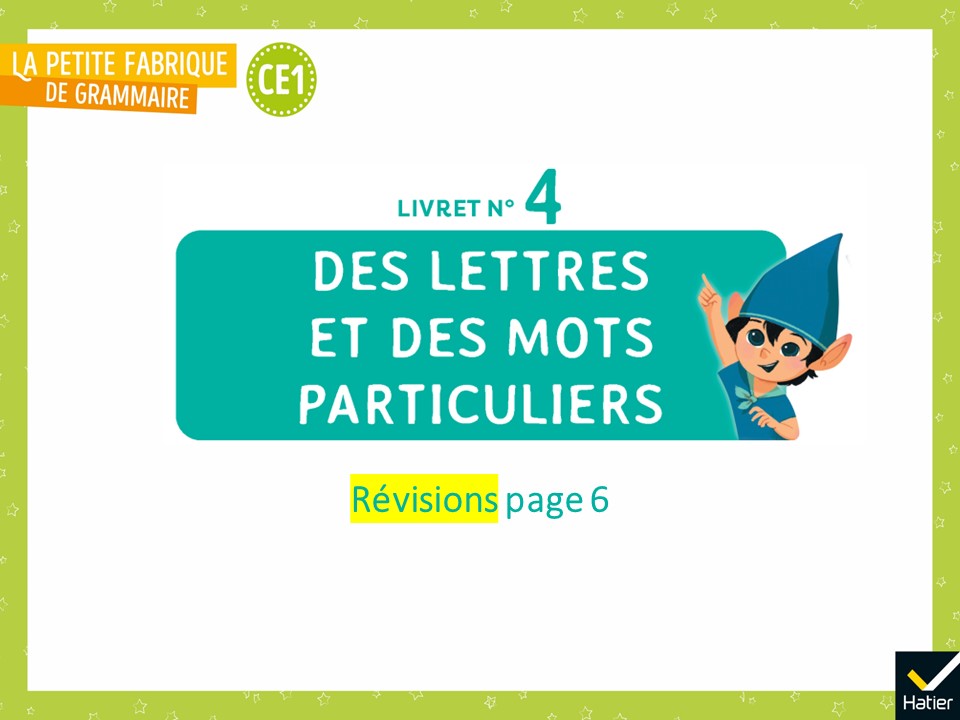 [Speaker Notes: Après la leçon 36, vous pouvez proposer aux élèves les activités de révisions suivantes : 

Livret n° 4, p. 6
Leçon 33 Collecte de et et ou. • DES MOTS PARTICULIERS : ET ET OU. 

Corrigés à retrouver à la fin de la leçon 33, p. 93 
Et dans le diaporama hatier-clic.fr/23lpfdgce1_dia033]
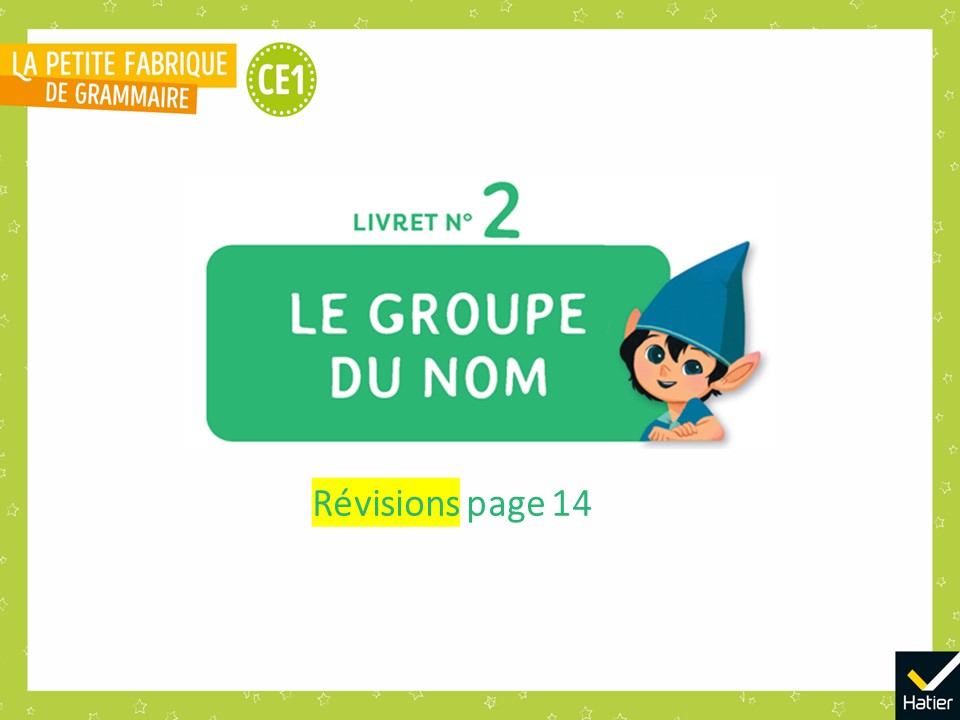 [Speaker Notes: Activités de révision de la leçon 36 à proposer aux élèves après la leçon 37

Livret n° 2, page 14]
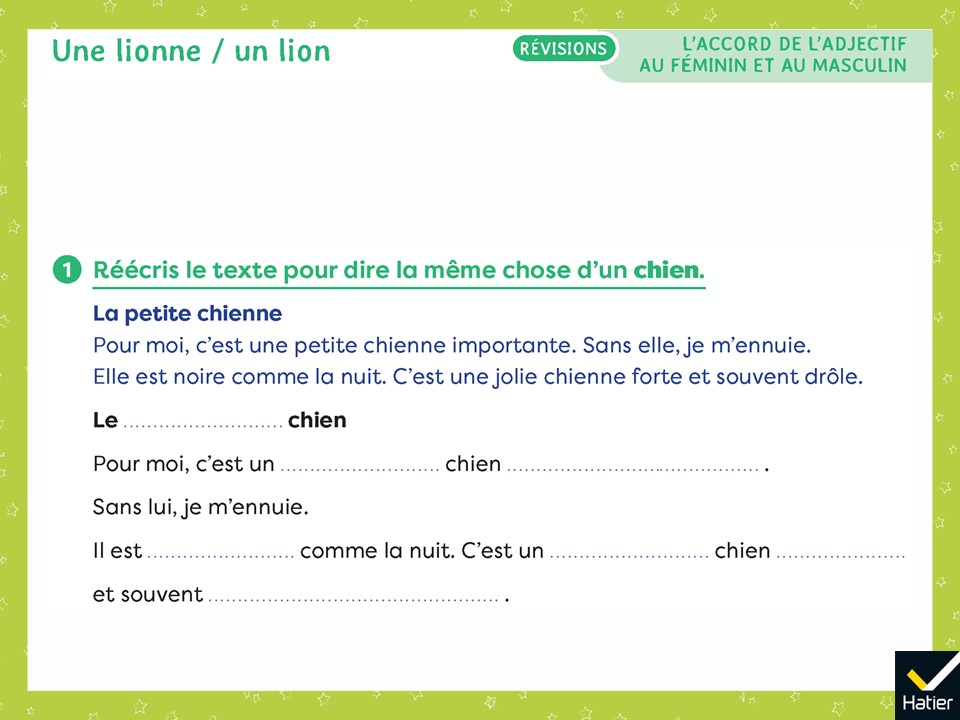 [Speaker Notes: Exercice 1
Le petit chien 
Pour moi, c’est un petit chien important. 
Sans lui, je m’ennuie. 
Il est noir comme la nuit. C’est un joli chien fort et souvent drôle. 

Revenir sur la distinction entre l’adjectif épicène drôle et les cinq autres adjectifs. Rapprocher drôle de l’adjectif rapide.]
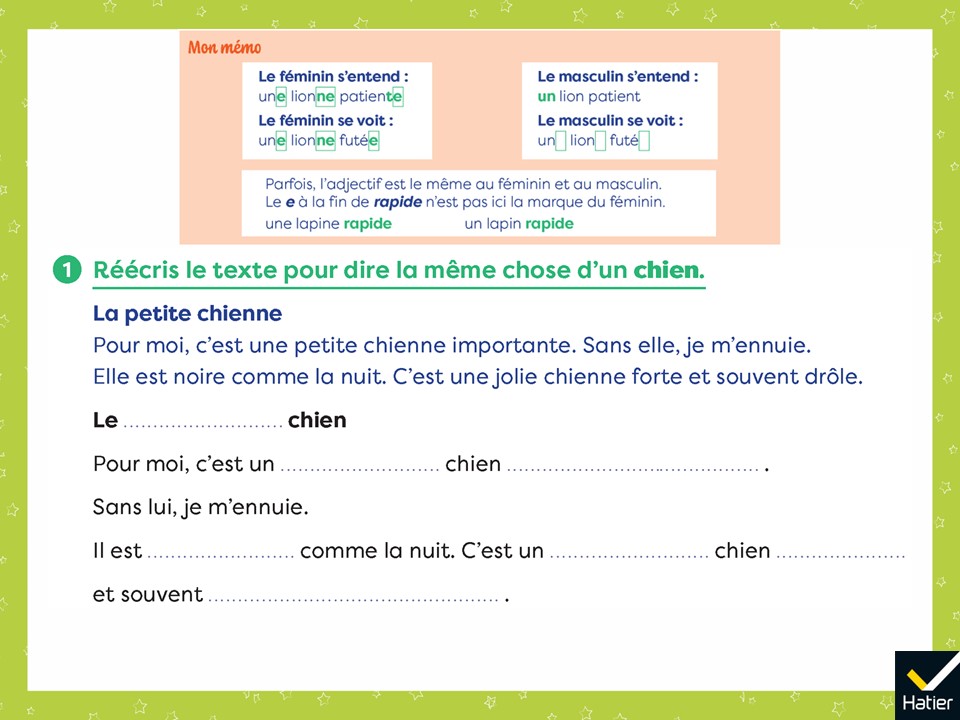 [Speaker Notes: (Affichage avec le mémo)
Exercice 1
Le petit chien 
Pour moi, c’est un petit chien important. 
Sans lui, je m’ennuie. 
Il est noir comme la nuit. C’est un joli chien fort et souvent drôle. 

Revenir sur la distinction entre l’adjectif épicène drôle et les cinq autres adjectifs. Rapprocher drôle de l’adjectif rapide.]
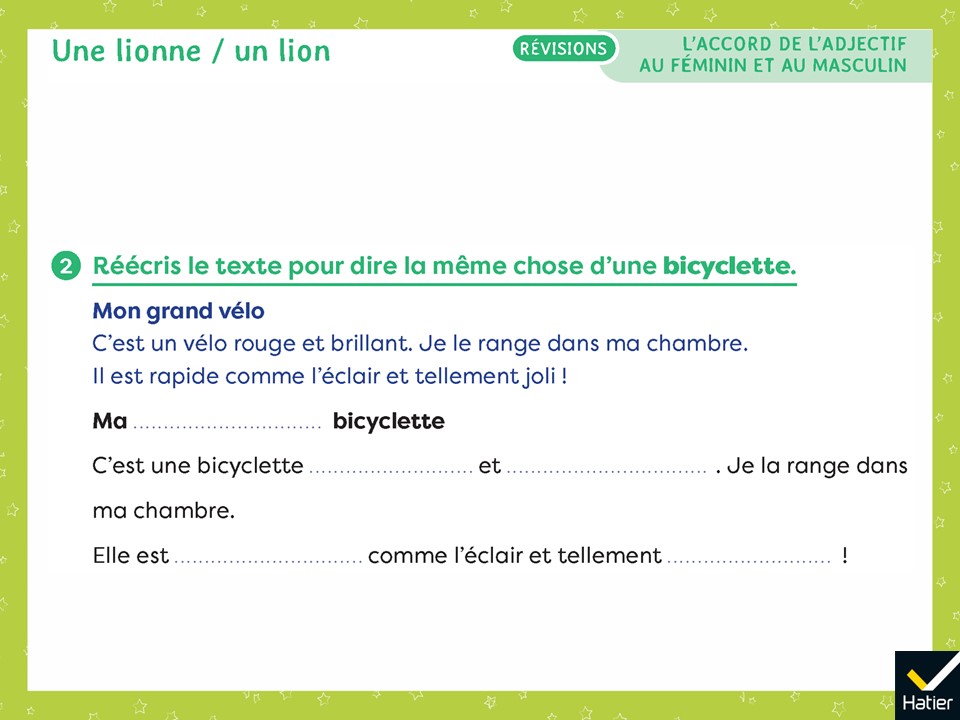 [Speaker Notes: Exercice 2
Ma grande bicyclette 
C’est une bicyclette rouge et brillante. Je la range dans ma chambre. 
Elle est rapide comme l’éclair et tellement jolie !]
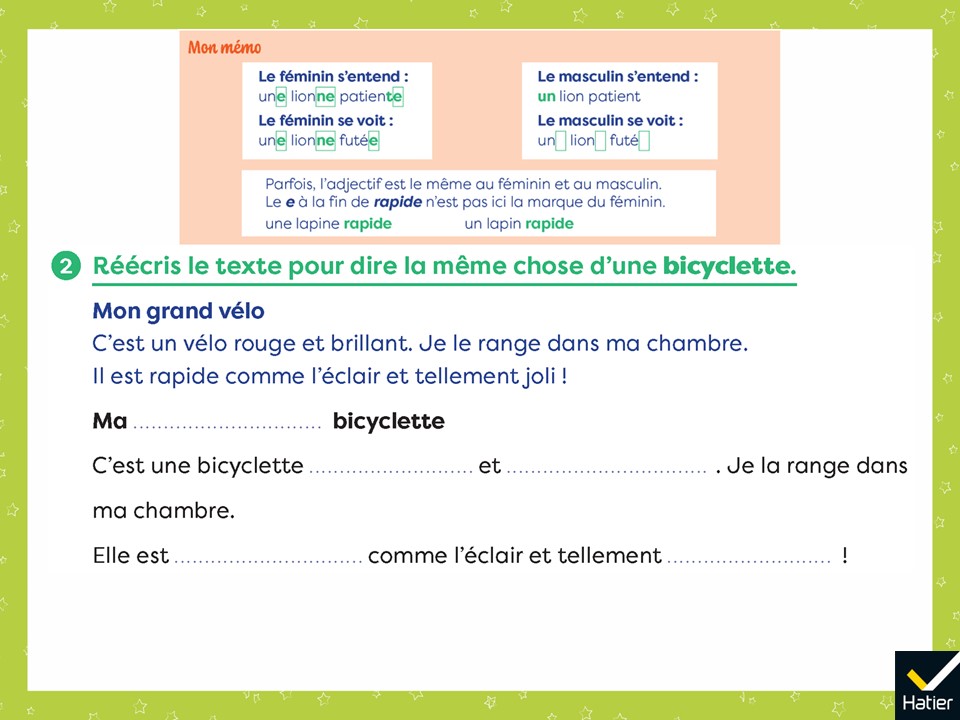 [Speaker Notes: (Affichage avec le mémo)
Exercice 2
Ma grande bicyclette 
C’est une bicyclette rouge et brillante. Je la range dans ma chambre. 
Elle est rapide comme l’éclair et tellement jolie !]
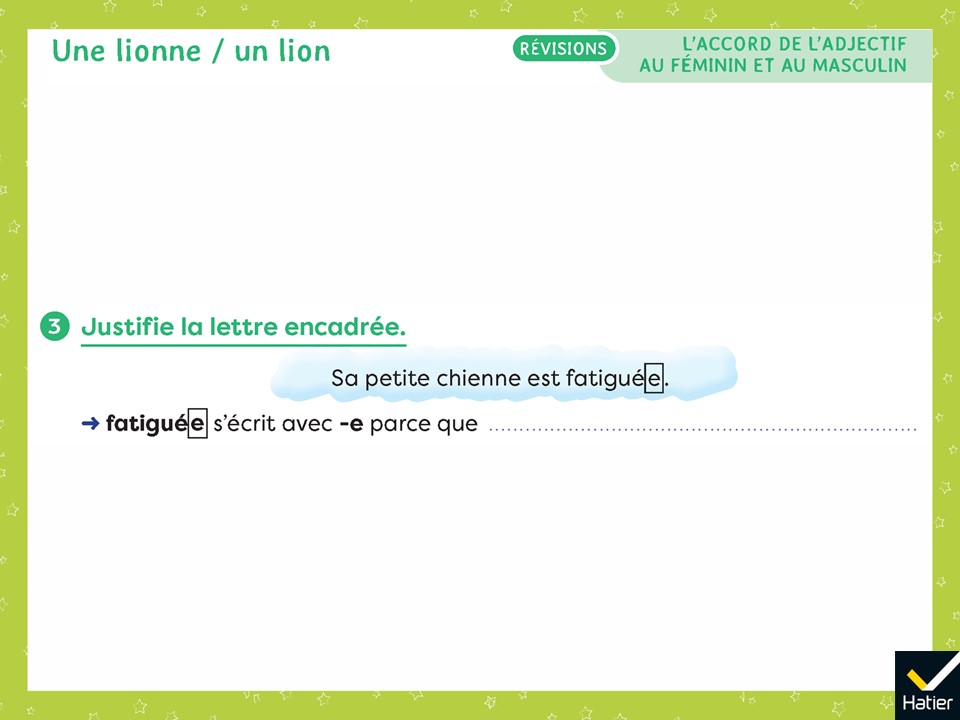 [Speaker Notes: Exercice 3
➜ fatiguée s’écrit avec -e parce que fatiguée s’accorde avec chienne. 

Fatiguée est un adjectif (dit comment est la chienne) qui s’accorde avec le nom chienne. Chienne (mot qui dit un animal) est un nom féminin (sa) donc fatiguée doit aussi prendre la marque du féminin -e.]
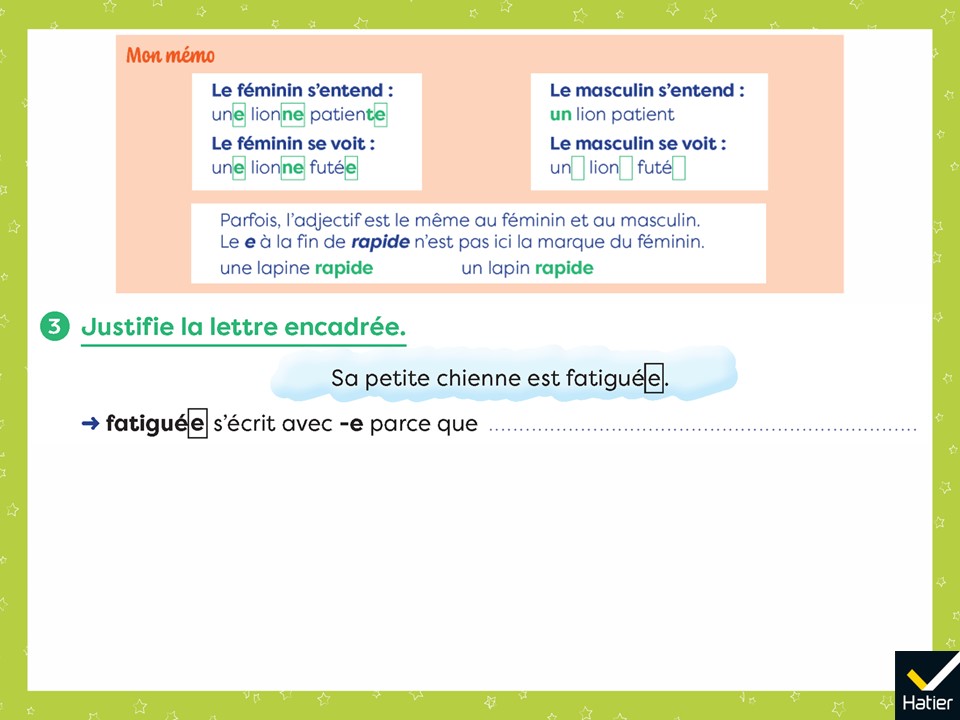 [Speaker Notes: (Affichage avec le mémo)
Exercice 3
➜ fatiguée s’écrit avec -e parce que fatiguée s’accorde avec chienne. 

Fatiguée est un adjectif (dit comment est la chienne) qui s’accorde avec le nom chienne. Chienne (mot qui dit un animal) est un nom féminin (sa) donc fatiguée doit aussi prendre la marque du féminin -e.]